Assessment of Intelligence
Dr. Yazan Al-Mrayat
Summer of 2021
Outlines
History of Intelligence Testing
Definitions of Intelligence
Theories of Intelligence
The Intelligence Quotient (IQ)
Correlates of the IQ
The clinical assessment of intelligence
History of Intelligence Testing
Several important historical developments in the latter half of the 19th century greatly influenced the ultimate introduction of measures of intelligence.

First, compulsory education in the United States and other countries resulted in a very diverse student body. Many students came from “uneducated” families or families that did not speak English. As a result, the failure rate in schools shot up dramatically. To preserve resources, there was pressure to identify those most likely to succeed in school. Second, psychological scientists believed, and ultimately demonstrated, that mental abilities could be measured.

With the interest in quantifying intellectual performance and with the continuing growth of  compulsory education in Europe and North America, intelligence testing became firmly entrenched.

Institutions such as schools, industries, military forces, and governments were, by their nature, interested in individual differences (e.g., levels of intelligence) that might affect performance in those settings; therefore, intelligence testing prospered.
Definitions of Intelligence
There is no universally accepted definition of Intelligence. However, over the years, most have fallen into one of three classes:

1. Definitions that emphasize adjustment or adaptation to the environment—adaptability to
new situations, the capacity to deal with a range of situations.
 
2. Definitions that focus on the ability to learn— on educability in the broad sense of the term.
 
3. Definitions that emphasize abstract thinking— the ability to use a wide range of symbols and
concepts, the ability to use both verbal and numerical symbols.
Examples of Definitions of Intelligence:
1. [Intelligence is] the aggregate or global capacity of the individual to act purposefully, to think rationally, and to deal effectively with his environment. (Wechsler, 1939, p. 3).

2. As a concept, intelligence refers to the whole class of cognitive behaviors which reflect an individual’s capacity to solve problems with insight, to adapt himself to new situations, to think abstractly, and to profit from his experience. (Robinson & Robinson, 1965, p. 15).
Examples of Definitions of Intelligence:
3. Intelligence is a very general mental capability that, among other things, involves the ability to reason, plan, solve problems, think abstractly, comprehend complex ideas, learn quickly and learn from experience. It is not merely book learning, a narrow academic skill, or test-taking smarts. Rather, it reflects a broader and deeper capability for comprehending our surroundings—“catching on,” “making sense” of things, or “figuring out” what to do. (Arvey et al., 1994).

4. Intelligence is defined in terms of the ability to achieve success in life in terms of one’s personal standards, within one’s socio-cultural context. (Sternberg, 2003, p. 141).
Theories of Intelligence
Factor Analytic Approaches. Spearman (1927), the father of factor analysis, posited the existence of a g factor (general intelligence) and s factors (specific intelligence). The elements that tests have in common are represented by g, whereas the elements unique to a given test are s factors. Basically, however, Spearman’s message, buttressed by factor analytic evidence, was that intelligence is a broad, generalized entity.

Thurstone (1938) presented evidence (based on a factor analysis of over 50 separate tests that had been administered to 240 participants) for a series of “group” factors rather than the almighty g factor. Ultimately, Thurstone described seven group factors, which he labeled Numerical Facility, Word Fluency, Verbal Comprehension, Perceptual Speed, Spatial visualization, Reasoning, and Associative Memory (Thurstone’s Primary Mental Abilities). Unfortunately, Spearman and Thurstone were using different methods of factor extraction (principal components vs. principal factors) and rotation, which often result in different solutions even when applied to the same dataset
Theories of Intelligence
Cattell’s Theory. The work of R. B. Cattell (1987) emphasized the centrality of g. At the same
time, Cattell offered a tentative list of 17 primary ability concepts. He described two important
second-order factors that seem to represent a partitioning of Spearman’s g into two components: fluid ability (the person’s genetically based intellectual capacity) and crystallized ability (the capacities, tapped by the usual standardized intelligence test, that can be attributed to culture-based learning).
Theories of Intelligence
Guilford’s Classification. The views of Guilford (1967) were quite different from those of Cattell, Spearman, Thurstone, and most other psychometricians. Guilford proposed a Structure of the Intellect (SOI) model and then used a variety of statistical and factor analytic techniques to test it. Whereas other psychometric approaches generally attempted to infer a model from the data, Guilford used the model as a guide in generating data. 

Guilford reasoned that the components of intelligence could be organized into three dimensions: operations, contents, and products. 
 
The operations are cognition, memory, divergent production (constructing logical alternatives), convergent production (constructing logic-tight arguments), and evaluation. The content dimension involves the areas of information in which the operations are performed: figural, symbolic, semantic, and behavioral. Finally, when a particular mental operation is applied to a specific type of content, there are six possible products: units, classes, systems, relations,  transformations, and implications. If we contemplate all possible combinations, we arrive at 120 separate intellectual abilities. Perhaps the most widely held reservation about Guilford’s approach is that it is a taxonomy or classification rather than a theory.
Theories of Intelligence
Gardner. (1983, 1999) has described a theory of multiple intelligences. Human intellectual competence involves a set of problem-solving skills that enable the person to resolve problems or difficulties. Sometimes this results in the potential for acquiring new information. To date, Gardner has described a family of eight intelligences: linguistic, musical, logical-mathematical, spatial, bodily-kinesthetic, naturalistic, interpersonal, and intrapersonal.

A major criticism of Gardner’s theory is that some of his proposed “intelligences” may be better conceptualized as “talents” than as forms of intelligence.
Theories of Intelligence
Sternberg (1985, 1991, 2005) has proposed a triarchic theory of intelligence. He maintains that people function on the basis of three aspects of intelligence: componential, experiential, and contextual. The componential aspect refers to analytical thinking; high scores would characterize the person who is a good test-taker. The experiential aspect relates to creative thinking and characterizes the person who can take separate elements of experience and combine them insightfully. Finally, the contextual aspect is seen in the person who is “street smart”—one who is practical, knows how to play the game, and can successfully manipulate the environment.
The Intelligence Quotient (IQ)
Ratio IQ. Binet regarded the mental age (MA) as an index of mental performance. Each item successfully passed on a Binet test signified a certain number of months’ credit. At the conclusion of the test, the items passed were added up and the MA emerged. Thus, there was nothing magical about an MA; all it meant was that X number of items had been passed. Subsequently, Stern (1938) developed the concept of intelligence quotient (IQ) to circumvent several problems that had arisen in using the difference between the chronological age (CA) and the MA to express deviance. At first glance, two children, one with an MA of 4 years and a CA of 5 years and another with an MA of 14 years and a CA of 15 years, would seem to be equally deficient. 

However, this is not the case because intellectual growth is much more rapid at younger age levels. Therefore, even though there is only a 1-year discrepancy between the MA and the CA of both children, the younger child is actually more deficient, intellectually, than the older one. The IQ notion enables us to perform the following computation:
 
IQ = MA/CA × 100
The Intelligence Quotient (IQ)
As a result, we find that our 15-year-old has an IQ of 93, whereas the 5-year-old has an IQ of 80.
These differing scores better reflect the reality of more rapid intellectual growth at younger ages.
It should be noted that in measuring intelligence, we cannot be sure that we are dealing with equal-interval measurement. We cannot be sure that an IQ of 100 is really twice as much as an IQ of 50 or that our scale has an absolute zero point. 
 
We cannot add and subtract IQs. All we can do is state that a person with an IQ of 100 is brighter than a person with an IQ of 50. All of this should serve to remind us that IQs and MAs are merely scores.
The Intelligence Quotient (IQ)
Deviation IQ. Although initially appealing, the ratio IQ is significantly limited in its application to older age groups. The reason is that a consistent (even if very high) mental age (MA) score accompanied by an increasing chronological age (CA) score will result in a lower IQ. Thus, it may appear that IQ has decreased over time when in fact one’s intellectual ability has been maintained. 

To deal with this problem, Wechsler introduced the concept of deviation IQ. The assumption
is made that intelligence is normally distributed throughout the population. A deviation IQ then
involves a comparison of an individual’s performance on an IQ test with that of his or her age
peers. Thus, the same IQ score has a similar meaning, even if two individuals are markedly different in age (e.g., a 22-year-old vs. an 80-year-old). In both cases, an IQ of 100 indicates an average level of intellectual ability for that age group.
Correlates of the IQ
School Success. In general, IQs have been shown to relate substantially both to success in school and to achievement tests that measure what has been learned. The correlation between IQ scores and grades is about .50 It seems apparent that success in school is related to a host of variables, including motivation, teacher expectations, cultural background, attitudes of parents, and many others. We are then confronted with the very difficult clinical task of sorting out those variables. When success or failure in school occurs, is it because of intelligence, motivation, cultural background, or what? Any behavior is complexly determined by many variables other than just general or specific intelligence.
Correlates of the IQ
Occupational Status and Success. Because amount of education would seem to be, in general,
a strong determinant of the kind of job one can obtain, it will come as no surprise to learn that IQ
and occupational status are related. This relationship seems to be true whether occupational status is defined in terms of income, rated prestige, or social prestige, or regardless of gender or ethnicity. Intelligence scores also appear to be good predictors of job performance. IQ scores outperform predictors such as biographical data, reference checks, education, and college grades.
Correlates of the IQ
Demographic Group Differences. Although most studies find few if any significant differences
between males and females in overall IQ scores, significant differences between the sexes have been obtained for specific abilities.  Males tend to score significantly higher on measures of spatial ability and, after puberty, on measures of quantitative ability. Females tend to score significantly higher on measures of verbal ability.

Heritability of Intelligence. Intelligence is influenced, at least in part, by genetic factors.
Correlates of the IQ
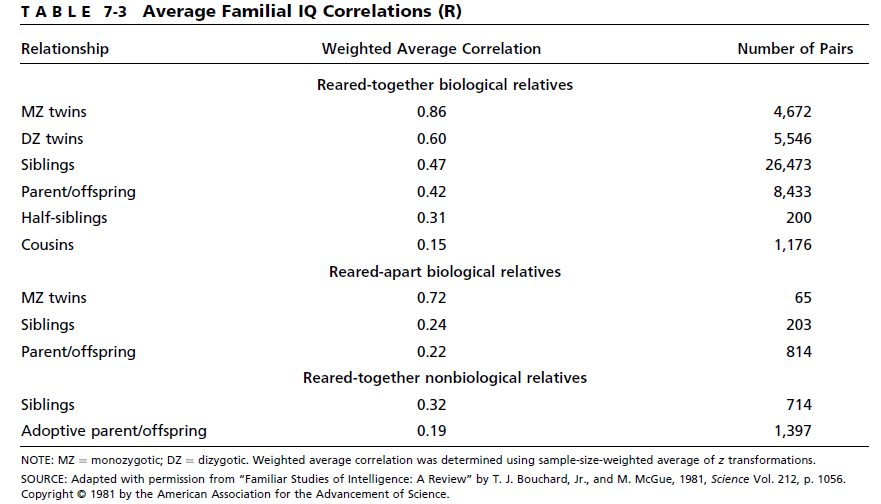 A landmark review by Bouchard and McGue (1981) summarizes many of these behavioral genetics studies of intelligence. Table 7-3 presents some of the data. As can be seen, similarity in intelligence appears to be a function of the amount of genetic material shared (monozygotic twins are more similar in intelligence than dizygotic twins or siblings).
Correlates of the IQ
Stability of IQ Scores and the “Flynn” effect. IQ scores tend to be less stable for young children and more stable for adults. This also fits well with the notion that IQ scores are more influenced by the environment (e.g., school) at younger rather than older ages.

Clinicians cannot assume that a single IQ test score will accurately characterize an individual’s level of intelligence throughout his or her life span. IQ scores do tend to change, and this is especially true for young children.

The Flynn Effect refers to the empirical finding that from 1972 on, Americans’ IQ scores have on average increased 3 points each decade. There are a number of possible explanations for this effect, ranging from people are getting smarter to contemporary humans are exposed more to IQ tests or at least similar types of cognitive tasks in everyday life.
THE CLINICAL ASSESSMENTOF INTELLIGENCE
The Stanford-Binet Scale
The most recent revision of the scale appeared in 2003, the Stanford-Binet Fifth Edition, or SB-5.
The SB-5 is based on a hierarchical model of intelligence, assessing five general cognitive factors, and each factor is tapped by both verbal and non-verbal subtest activities:
 
1. Fluid reasoning involves the ability to solve new problems and is measured by the following
subtests;
 
2. Quantitative reasoning involves the ability to solve numerical and word problems as well as to understand fundamental number concepts;
 
3. Visual-spatial processing involves the ability to see relationships among objects, to recognize spatial orientation, and to conduct pattern analysis;
 
4. Working memory involves the ability to process and hold both verbal and non-verbal information and then to interpret it;
 
5. Knowledge involves the ability to absorb general information that is accumulated over time through experience at home, school, work, or the environment in general.
The Stanford-Binet Scale
Each subtest is composed of items at varying levels of difficulty, from age 2 to adulthood. This
revision uses an adaptive testing procedure called multistage testing. The examiner first gives the
two routing subtests, the Object-Series Matrices subtest and the Vocabulary subtest. These are called routing subtests because the examinee’s performance on these two subtests, a non-verbal and a verbal subtest, respectively, help to determine the entry point (i.e., which item to start with) for each remaining subtest. 

This initial estimate of ability provides a more appropriate entry or starting point on subsequent subtests, and it is likely to result in more efficient testing than relying exclusively on chronological age as a guide for a starting point. Thus, not all examinees of the same age are given the same items.

https://stanfordbinettest.com/
The Wechsler Scales
In contrast to the Stanford-Binet, whose items were arranged in age levels, the Wechsler-Bellevue Intelligence Scale grouped its items into subtests.

Wechsler used a deviation IQ concept. This approach, as we have seen, assumes that intelligence
is normally distributed and compares individuals with their age peers. In effect, it compares the performance of a 15-year-old with that of other 15-year-olds. This method statistically establishes an IQ of 100 as the mean for each age group. As a result, an IQ of 100 means the same thing for any person, regardless of the person’s age.
The WAIS-IV
The most recent version, the (Wechsler Adult Intelligence Scale) WAIS-IV, was published in 2008. 

An innovation of the WAIS-IV was its ability to provide Index scores in addition to the Full Scale IQ score. The following four Index scores can be calculated: Verbal Comprehension, Perceptual Reasoning, Working Memory, and Processing Speed. 

These Index scores reflect the major ability factors that underlie the WAIS-IV subtest scores. Thus, the Index scores provide a more detailed evaluation of the examinee’s strengths and weaknesses across tasks.

https://www.pearsonassessments.com/professional-assessments/digital-solutions/telepractice/telepractice-and-the-wais-iv.html (with a price)
The WAIS-IV
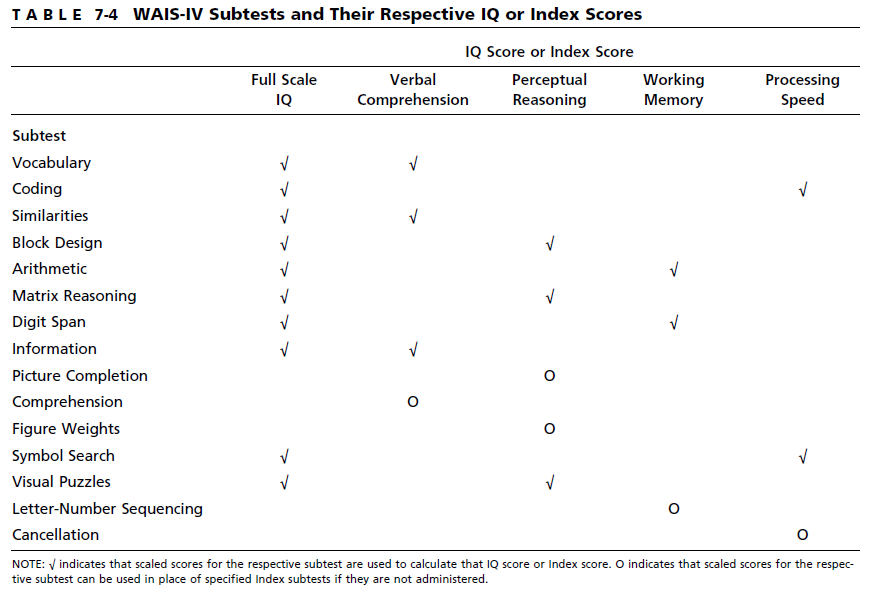 Obtaining the Full Scale IQ Score and Index Scores. Raw scores from each subtest are converted to scaled scores—standardized scores for a given age group. The Full Scale IQ and Index scores are then computed by adding together scaled scores from select subtests and converting these sums to IQ equivalents. The supplemental subtest scores are only used in these calculations if they were used to substitute for one or more of the core subtests.
The WISC-IV
The latest version, the Wechsler Intelligence Scale for Children Fourth Edition (WISC-IV), was published in 2003. Appropriate for children ages 6 through 16 years. Like its predecessors, the WISC-IV is in many ways a downward extension of the Wechsler adult intelligence scales.
 
The WISC-IV has a hierarchical structure in which individual subtests define four major indices that comprise the Full Scale IQ.
 
1. The Verbal Comprehension Index (VCI) includes the Similarities, Vocabulary, and  comprehension subtests; Information and Word Reasoning are the supplementary VCI subtests.
 
2. The Perceptual Reasoning Index (PRI) consists of the Block Design, Picture Concepts, and
Matrix Reasoning subtests.
3. The Working Memory Index (WMI) consists of the Digit Span and Letter-Number Sequencing
subtests.
4. The Processing Speed Index (PSI) consists of the Coding and Symbol Search subtests.

https://www.pearsonassessments.com/store/usassessments/en/Store/Professional-Assessments/Cognition-%26-Neuro/Wechsler-Intelligence-Scale-for-Children-%7C-Fourth-Edition/p/100000310.html (with a price)
The WPPSI-III
The Wechsler Preschool and Primary Scale of Intelligence (WPPSI) was developed in 1967, followed by the WPPSI-II in 1989 and the current WPPSI-III in 2002. The scale is quite similar to the WISC-IV but geared specifically towards the assessment of intellectual ability among much younger youth. Two sets of subscales are included. One set is designed for youth ages 2 years, 6 months to 3 years, 11 months; a second set of subscales is designed for youth ages 4 years to 7 years, 3 months.
 
At present, the WPPSI-III yields only three indices, the Full Scale IQ, Verbal IQ, and  performance IQ. For youth ages 4 years and older, the WPPSI also yields a Processing Speed Index.
The Clinical Use of Intelligence Tests
Estimation of General Intellectual Level. This can be especially useful when attempting to determine whether a child’s academic difficulties are due to cognitive or mental health difficulties, or whether a child’s academic achievement is substantially lower than their cognitive ability (i.e., in extreme cases, this is referred to as a Learning Disability). Intellectual ability test results, when available, also can be used to help determine how well an individual may be able to recover cognitive abilities following a head trauma, illness, or surgery that compromises intellectual performance.

Prediction of Academic Success. There are data that demonstrate a relationship between intelligence test scores and school success. Therefore, a major function of intelligence tests is to predict school performance.
Thank you!!